HOSA-FHP 
IN THE CLASSROOM
Presented by: Sarah Walters, HOSA Executive Director
HOSA- Future Health Professionals is a Career & Technical Student Organization that works with members, educators, and industry to support health career pathways by developing future health professionals through early career exposure, health science curriculum enhancement, and leadership growth.
MISSION
VISION
HISTORY
CORE PROGRAMS
Founded in 1976 through support of what is now the HSE division of ACTE, HOSA has grown steadily reaching over 265,000 members through 54 chartered HOSA Associations in the US, American Samoa, Canada, China, Korea, and Puerto Rico.
HOSA empowers future health professionals to become leaders in the global health community, through education, collaboration, and experience.
HOSA-FHP is a viable solution to health industry shortages. HOSA Advisors globally are promoting health career opportunities and ensuring that future health professionals are prepared to enter the workforce or college in their health profession major of choice!
HOSA-FHP accomplishes its mission through programmatic focus on leadership growth, holistic development of skills, and connection to health industry careers by developing resources for curricular integration and conference particpation.
Pathway Program Recognition
Increased industry visibility that acknowledges career development begins in high school and often before
AAMC Professional Competencies
HOSA Chapter Advisor 
Oversee administrative functions
Assist officers
Help members establish a program of work
Facilitate competitive events
Encourage fundraising activities

 May also monitor reports, encourage leadership activities and student recognition, and identify contacts with members of the professional community.
HOSA is Member-Led!
Rememeber the Cs:
CAREER EXPERIENCES
CLASSROOM
CHAPTER
Project 3
COMPETITIVE EVENTS
COMMUNITY
CONFERENCES
THE HOSA MODEL
IMPLEMENTATION STRATEGIES
LEARN
LEAD
INNOVATE
SERVE
HOSA’s Core Values
CLASSROOM RESOURCES
HOSA On-Demand
HOSA on YouTube
From classroom activities, website links, alumni career spotlights, lesson plans, video lessons, what HOSA competitive event is right for you, and engagement strategies, the “on-demand” page supports both HOSA Advisors and members.
From past keynote speakers to CE updates, subscribe to HOSA’s YouTube Channel for added video resources.
e-magazine
Video Library
Periodical published three times a year that contains organizational updates news from across HOSA’s global membership.
Collection of highlights from HOSA events and testimonials from HOSA partners and alumni.
www.hosa.org
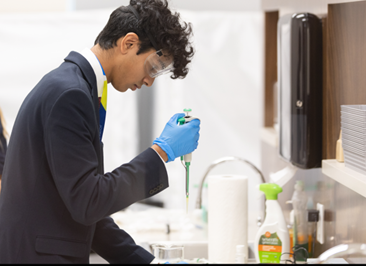 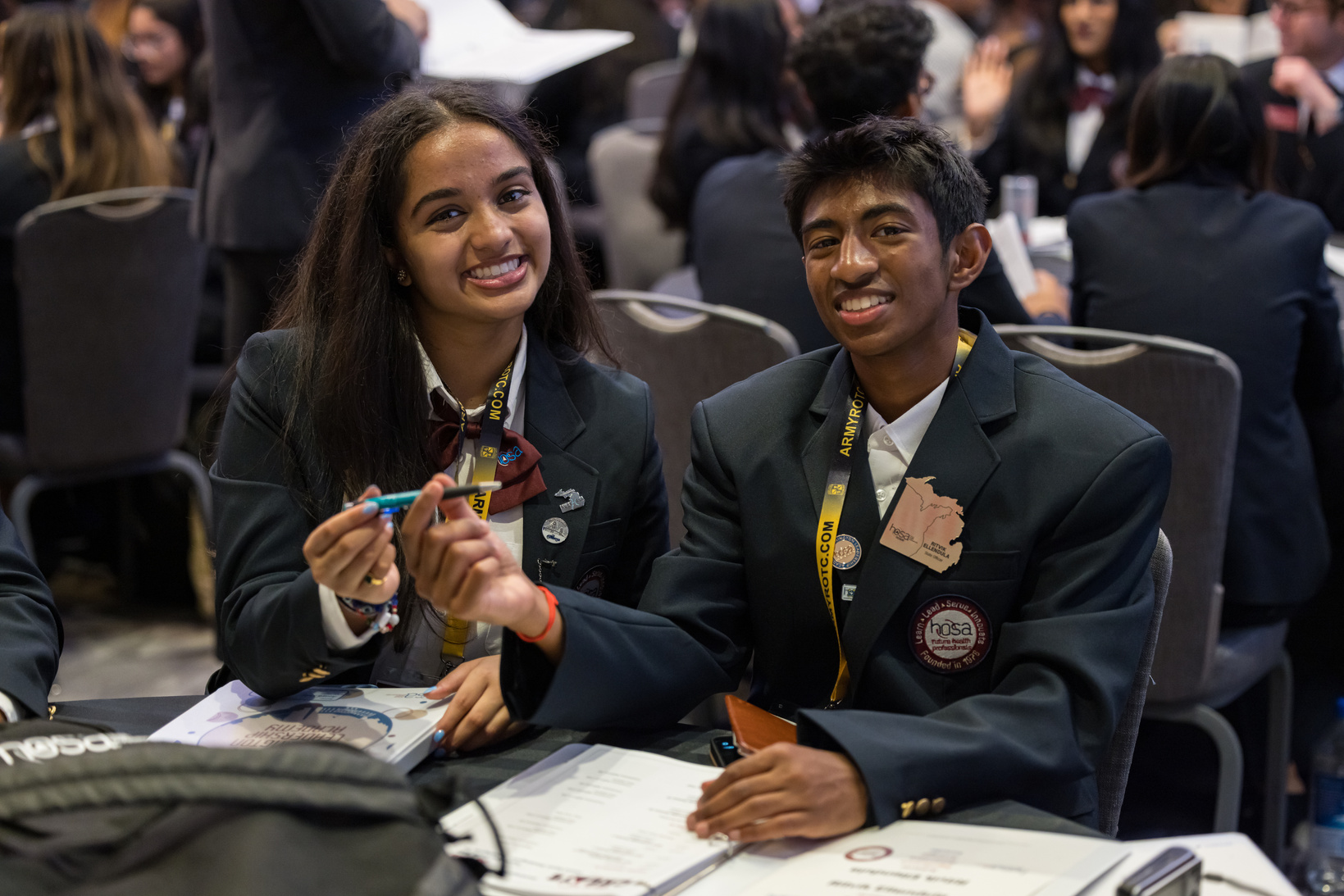 Competitive Events
NOT just for conferences!
Each year, the HOSA Competitive Events Guidelines are reviewed against curriculum standards for common health science offerings including PLTW, NAF Academies, NCHSE Standards, and STEM pathway courses. CE event crosswalks can be used as supplemental activities for matching coursework... and MORE!
View More
www.hosa.org
CAREER EXPLORATION
Provides approachable avenue for student to explore required skills for industry.
Serves as a link to connect industry partners to the classroom
Can be used as a supplemental classroom tool or a way for students to further learn about a career of interest.
Grading Rubrics
EXAMPLE:
 Public Speaking
TEAMWORK AND LEADERSHIP IN MEDICINE
TECHNICAL 
SKILLS
Why does this matter? 
Multidisciplinary Care
The Healthcare Team and the Patient Experience 
Professional Associations
Professional Advancement
Healthcare is Human
ACADEMIC
KNOWLEDGE
INTERPERSONAL SKILLS
PROFESSIONAL-ISM
TEAMING AND COLLABORATION
The future of health is collaborative.
SKILL DEVELOPMENT
Provides vetted resources to students to learn required skills for industry.
Can be used as a supplemental classroom tool or a way for students to further learn about the skills required for a career area.
The Healthcare Team
Physician
Respiratory Therapist
Registered Nurse
Pediatric Urgent Care: 
Case Scenario
Medical Assistant
Clinic Administrator
Jacob is a 5yo male who presents to the Pediatric Urgent Care Clinic for an acute visit of due to shortness of breath and wheezing following an acute URI.
Initial Assessment:  He is calm, but with audible biphasic wheezing and use of accessory muscles. Skin and nailbeds are pale.
Vital Signs: HR 110; RR 24; 
Pulse Ox: 90%, T 100.9F (tympanic)
After a review of Jacob’s symptoms and vital signs, a  nebulized treatment of albuterol and ipratropium (DuoNeb) was ordered and started by the respiratory therapist.
However, several minutes into the treatment, Jacob suddenly becomes unresponsive and a CODE BLUE is initiated
Effectiive Team Dynamics
Clear Messaging
Clear Roles & Responsibilities
Closed Loop Communication
Constructive Feedback
Personal Limitation Acknowledgement
Personal Knowledge Sharing
Reevaluation 
Respectful Behavior
Sen, I. M., Kumar, R., Grewal, A., & Singh, M. (2021)
KEY COMPONENTS
Assess
What is the need? 
Intervene
Take Action.
Evaluate
What changed with the action? 
Re-evaluate
Is this still the right action?
Root Cause Analysis
Thank
you!
Tips for being a successful HOSA Advisor:

Let HOSA members lead instead of doing everything yourself.
Measure success by the growth and achievements of your chapter members instead of comparing your chapter to others.
Share your HOSA members' achievements and be proud of what they are doing.
Ensure that your chapter members are doing the work instead of you doing it all - Advise don’t manage.
When starting a HOSA chapter, and let your members set the pace.
Be patient with yourself as there is a lot to learn!
Don't get discouraged when members do not act as expected.
Encourage and celebrate the good while using the stumbles to improve, but most of all, have fun and watch your HOSA members achieve and succeed.
47th Annual
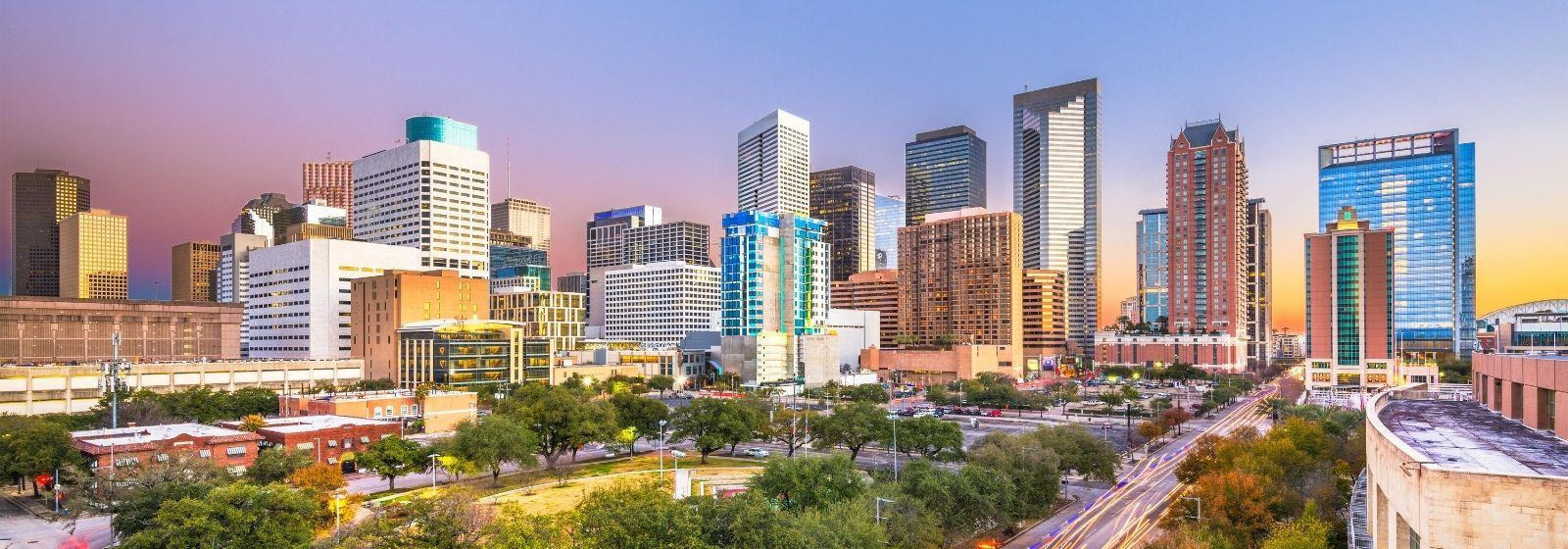 HOSA INTERNATIONAL LEADERSHIP CONFERENCE
June 26-29, 2024
George R. Brown Convention Center
Houston, TX
REFERENCES
AAMC professional competencies for entering medical students. https://students-residents.aamc.org/real-stories-demonstrating-premed-competencies/premed-competencies-entering-medical-students
National Academy of Sciences. The future pediatric physician workforce. 2023. https://www.nationalacademies.org/news/2023/09/the-future-of-pediatric-subspecialty-physicians-new-report
New Local Advisor Handbook: https://hosa.org/publications/
HOSA Website: www.hosa.org
American Heart Association/American Red Cross: Pediatric Advanced Life Support
Sen, I. M., Kumar, R., Grewal, A., & Singh, M. (2021). A simple mnemonic to remember team tasks during cardiopulmonary resuscitation. Journal of anaesthesiology, clinical pharmacology, 37(3), 486–487. https://doi.org/10.4103/joacp.JOACP_373_19
https://www.jointcommission.org/-/media/tjc/documents/resources/patient-safety-topics/sentinel-event/rca_framework_101017.pdf